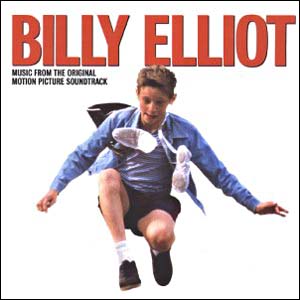 The elements of a poster
Visual                 	       Verbal
layout				rhetorical questions
balance				pun
colour				vocabulary
font					dialect/jargon
image				emotive language
allusion				rhyme/rhythm
alignment
texture/pattern
These features combine to deliver a message
What are the key elements of this poster?
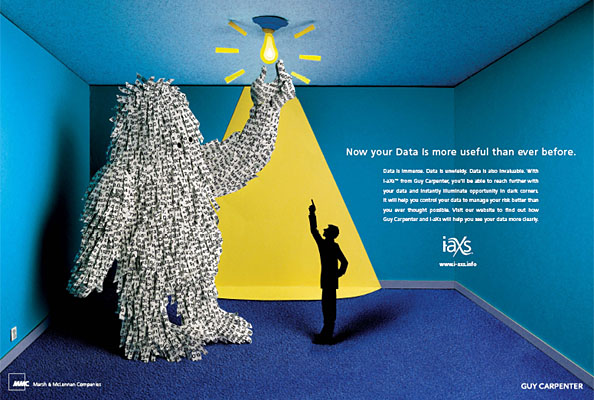 Balancing the layout – the large monster figure on the left is balanced by the writing on the right
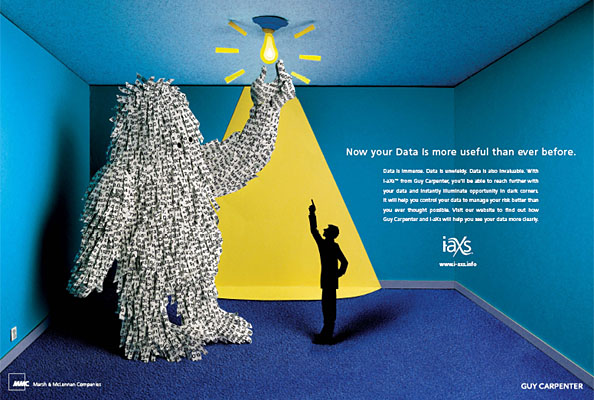 Colours – range from black to white, with mid-tones between
               - with calm blues which complement each other
               - yellow is  a positive, high energy colour
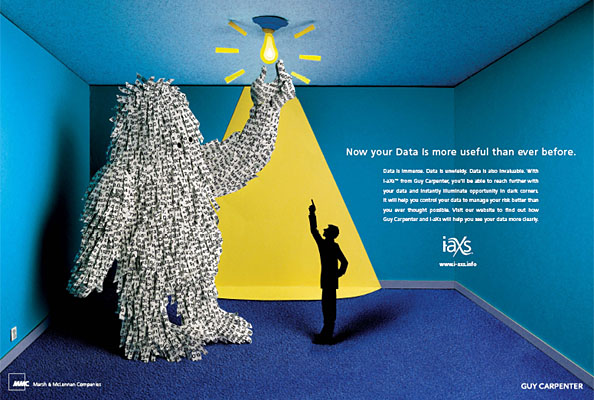 The link between lightbulbs and good ideas
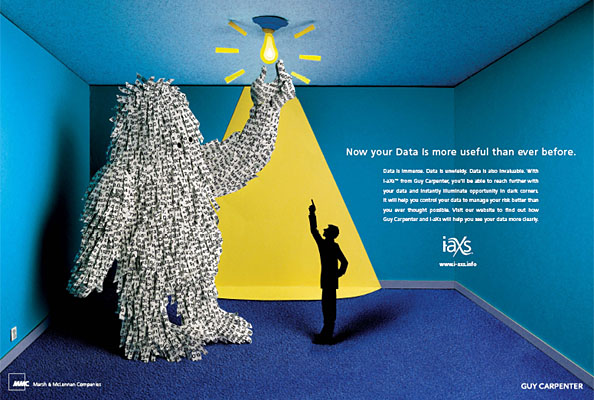 Is there balance in this poster?
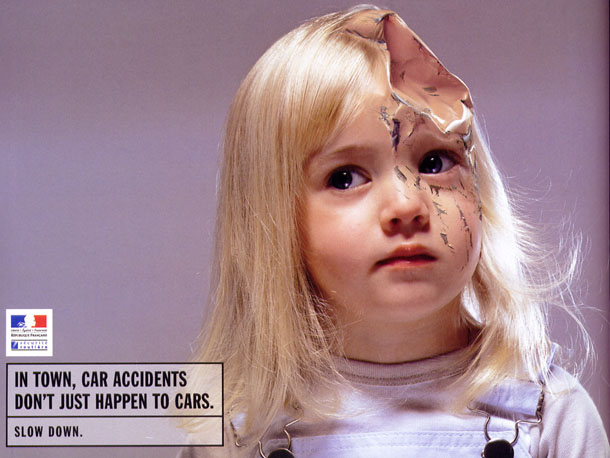 -The girl is off-centre, but she is ‘looking’ towards the block of empty space on the left.
-the colour purple tones with the pink of skin and T shirt
-tones range from the black of lettering and dark eyes to white
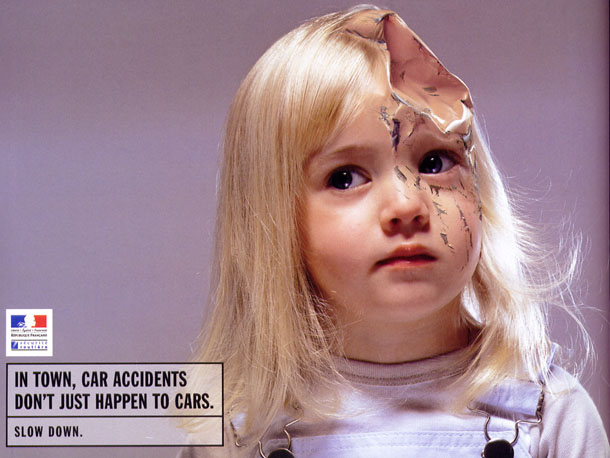 Balance can be achieved through:
Symmetry of layout [ horizontal, vertical or diagonal]
colour – white through to dark with shades in between
Tying visual image with words/slogans
Don’t be afraid of using empty space to balance your poster
What about other visual features of the poster?
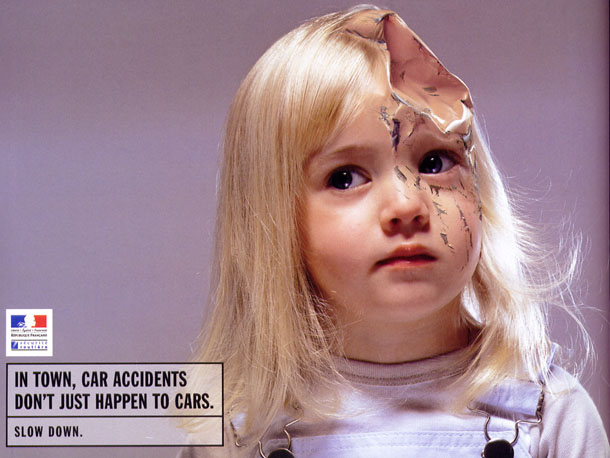 The girl’s injury is made to look like a dent in a car’s bodywork. This ties in directly with the poster’s message. It is startling enough to make you want to look twice at the image.
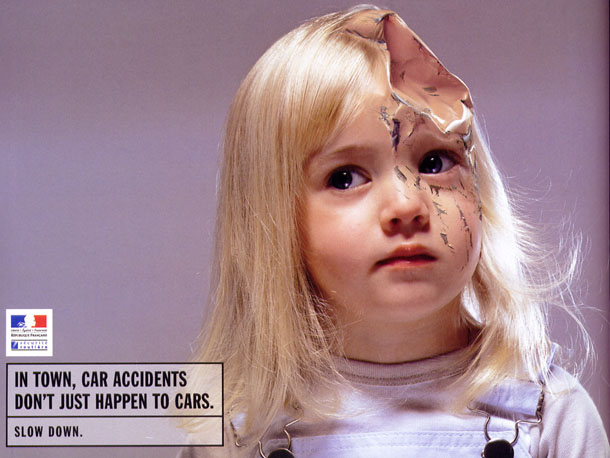 Visual messages
Your image must link to the verbal features you choose. They must complement each other. [ you may also attract viewer’s attention by having a clever, contradictory visual+verbal]
An image may speak for itself
What is the significant verbal feature of this ad?
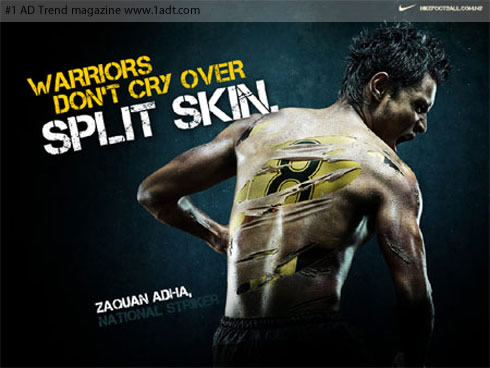 A pun – the original would have been ‘crying over spilt milk’, ie don’t dwell on past defeats but suck it up
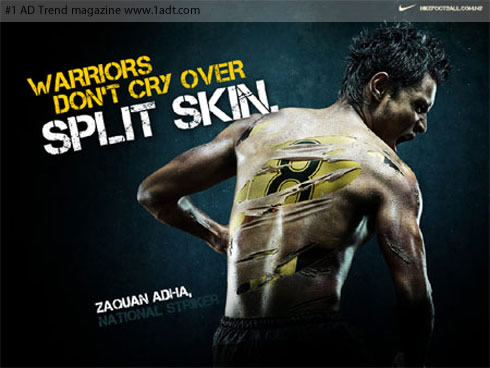 What do you notice about the colour in this poster?
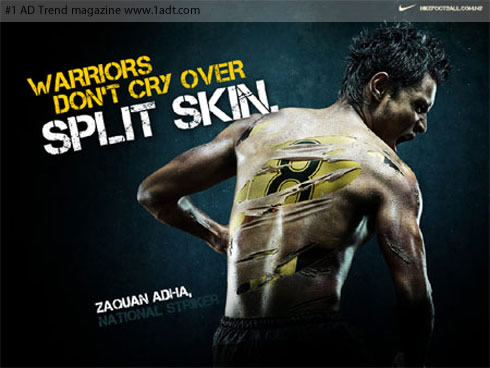 Yellow in lettering matches the Warriors’ singlet under the skin.
White and blue lettering match colours in the image.
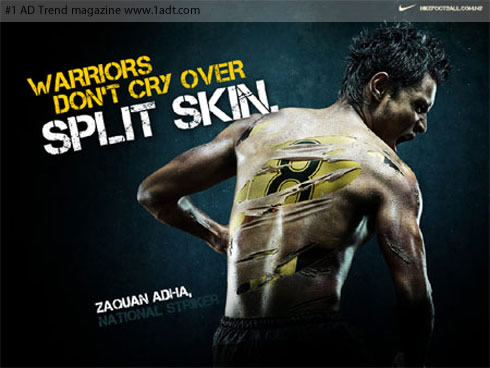 Notice too, that the lettering touches the player’s shoulder and the slant matches the angle of the rips in the man’s back. Unless you are going for something very symmetrical, having overlap is a good way of making the eye glide from one object to another.
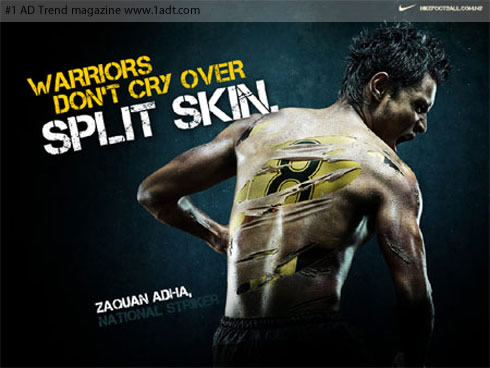 This poster has limited colours. Why has the creator used red?
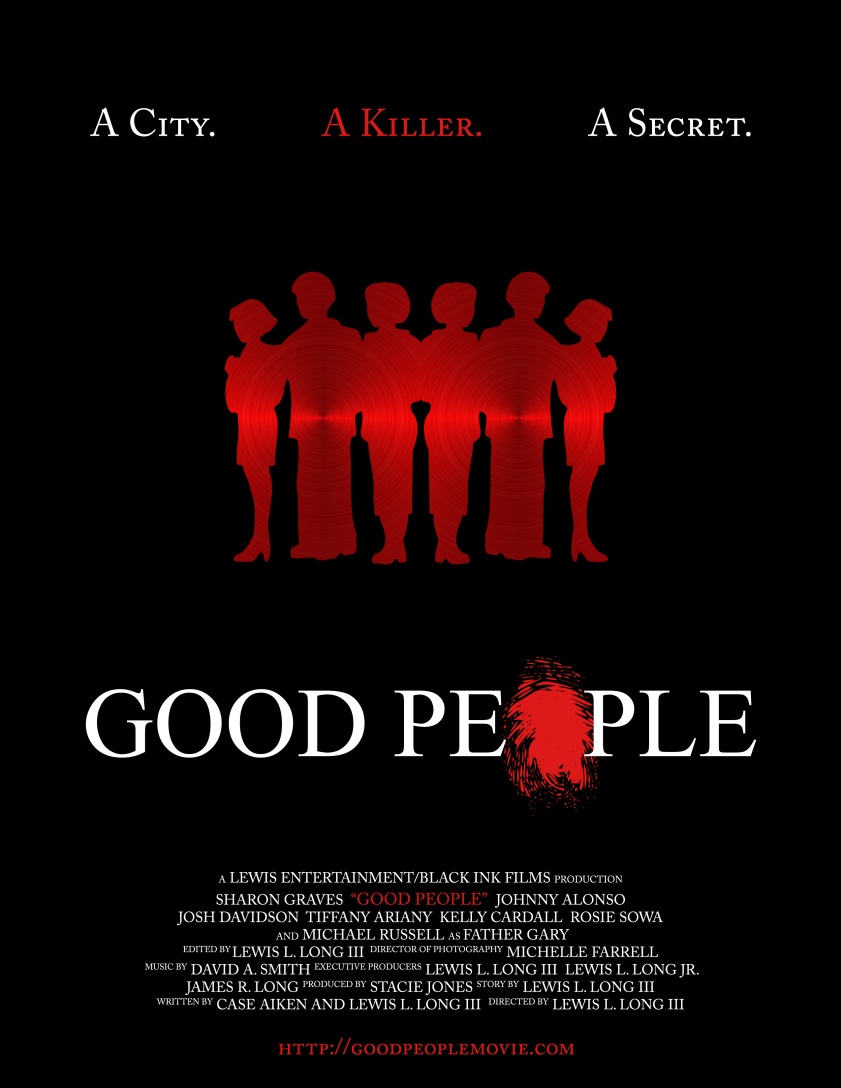 The creator has also used a visual image as an allusion. What is it?
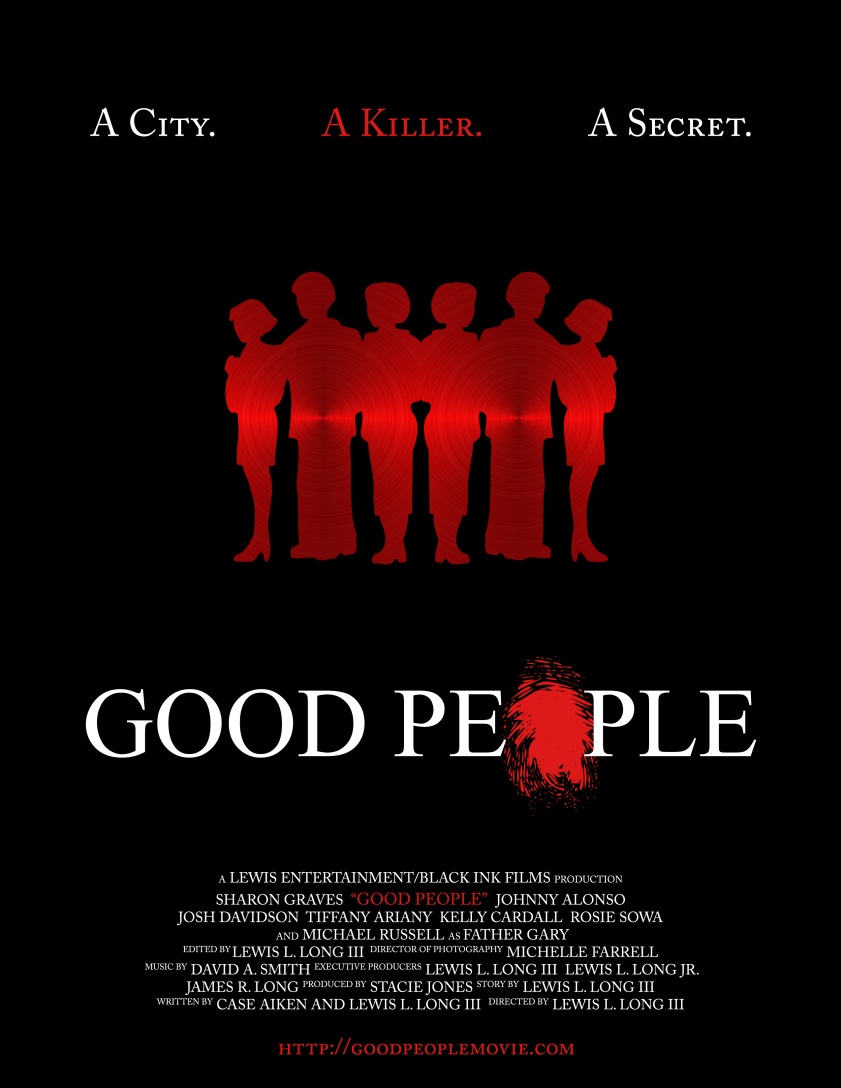 Allusions and associations
Use the knowledge that people already have to make links and imply messages
Common symbols are – 
crowns dove heart roses barbed wire…
Use your viewers’ associations with colour to suggest ideas/moods…
Blue = cold, water, pure
Red = passion, anger love etc
What is the allusion in this poster?
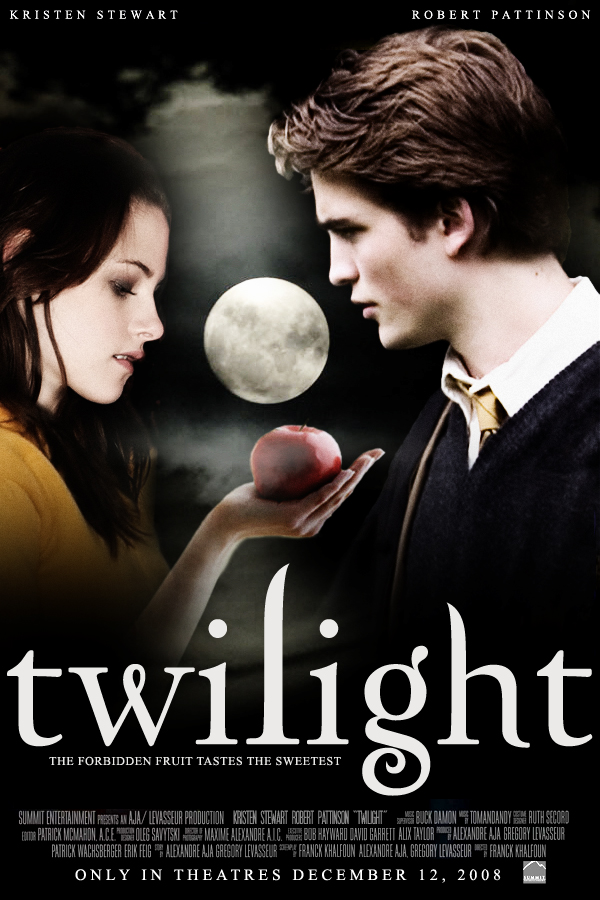 What do you notice about the alignment in this poster?
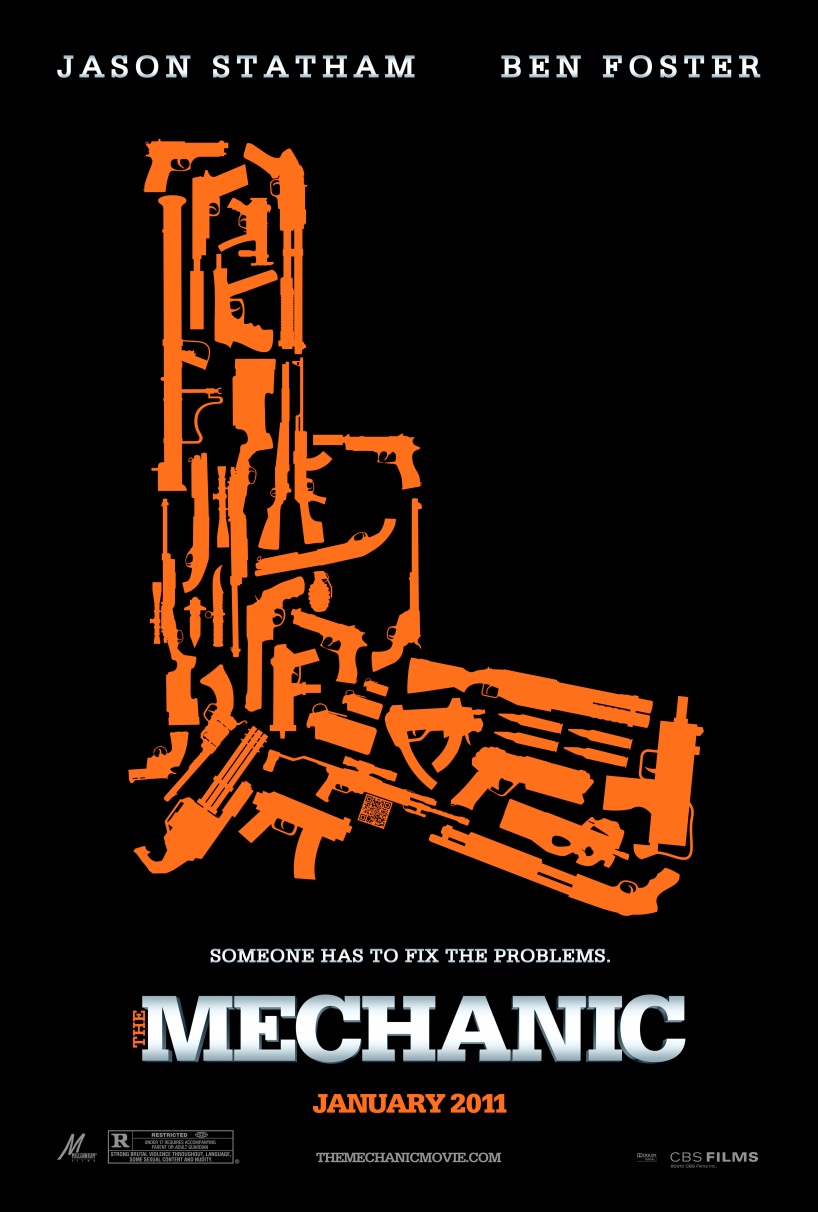 ‘The Mechanic’ is aligned exactly with the horizontal limits of the gun
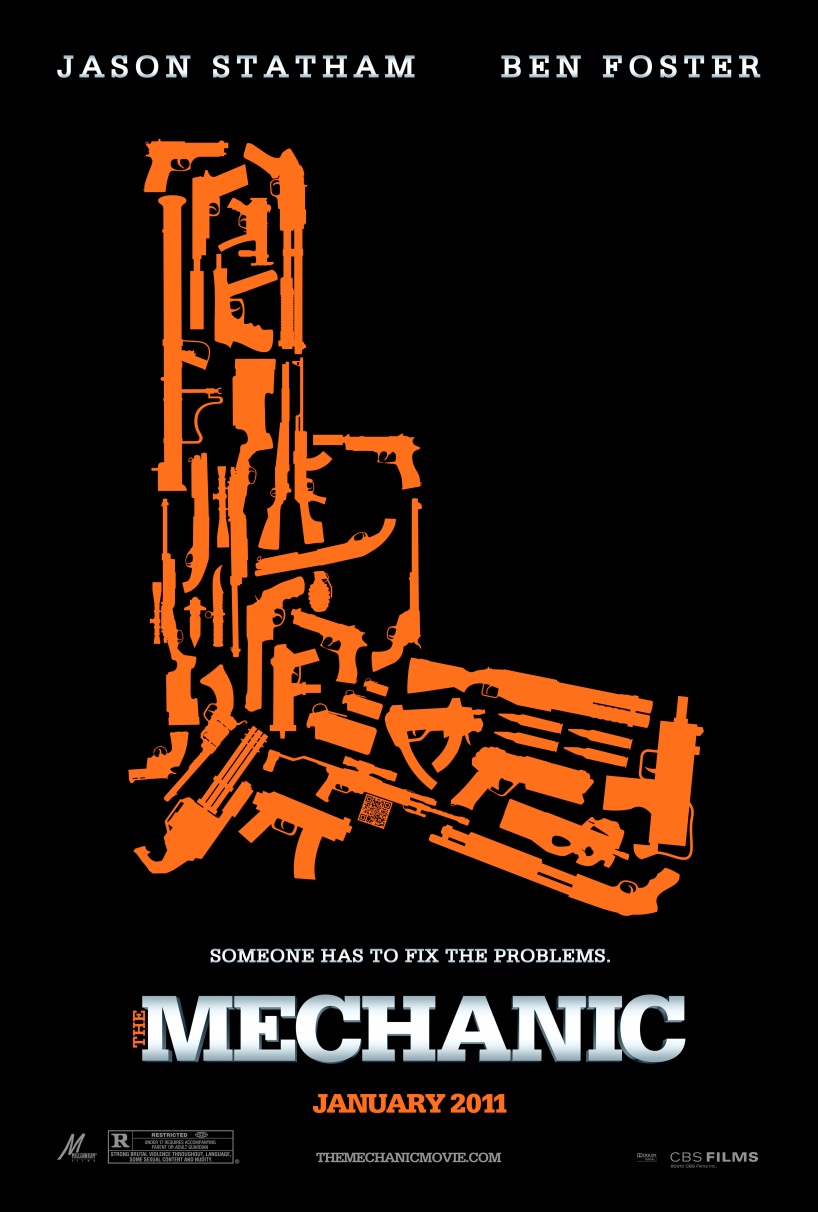 What is clever about the central image of the gun?
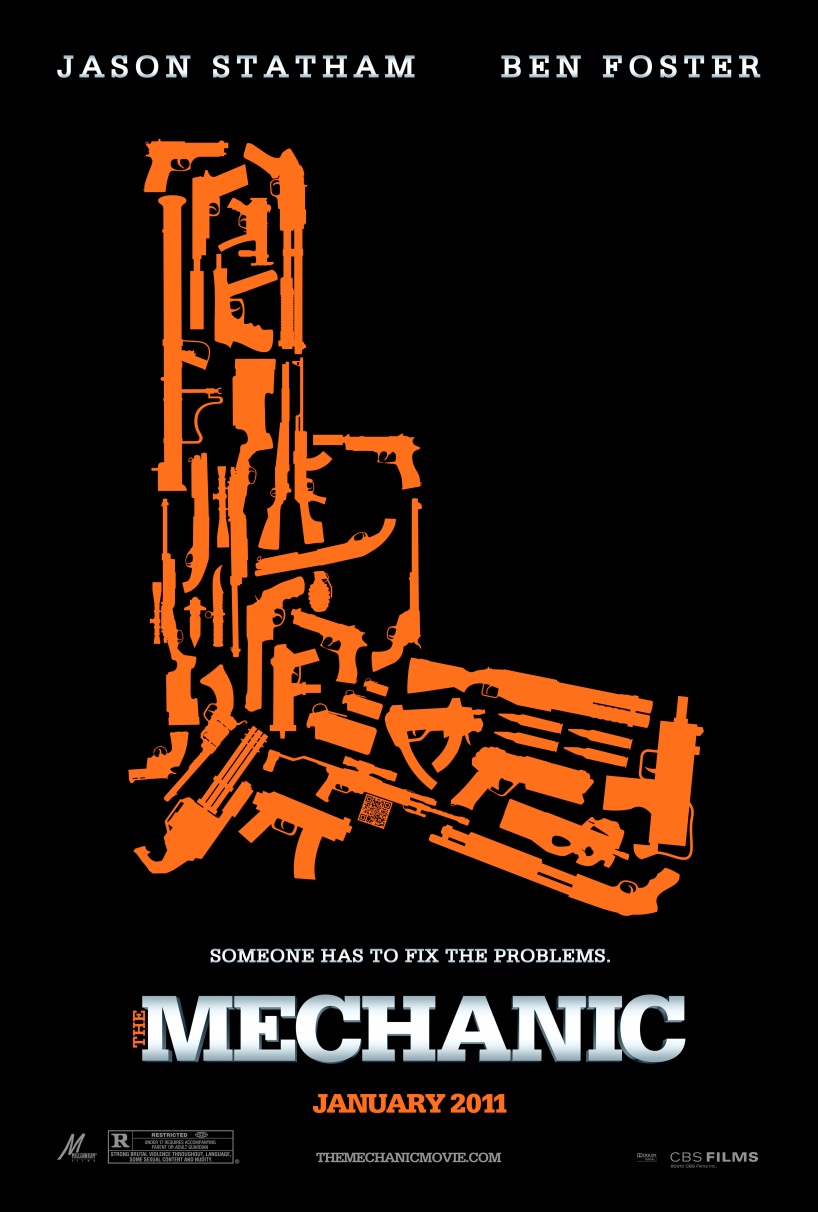 By contrast, notice that the figure is cropped top and bottom, don’t be afraid to align your image to the edges of the page.
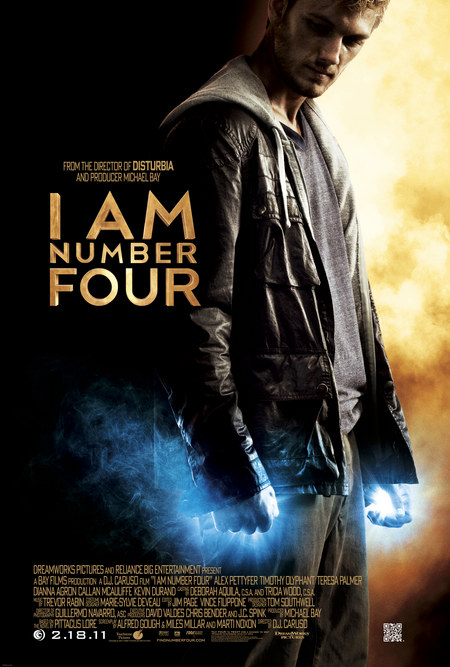 Alignment
Don’t take words too close to the edge, but you may crop images
Posters are tidier when words and images are aligned
What else can you see in this poster?
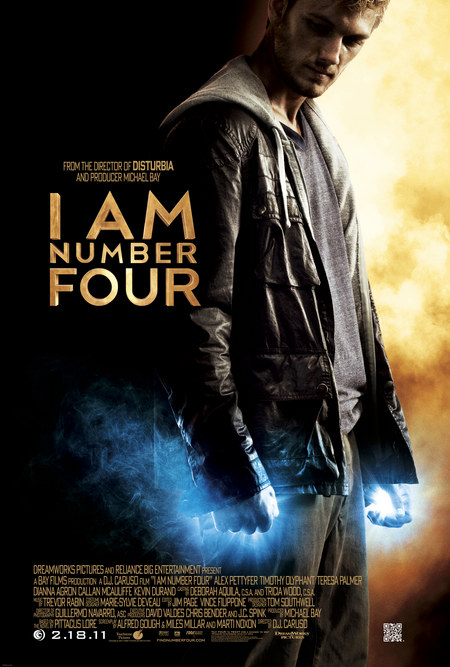 What are the strengths of this?
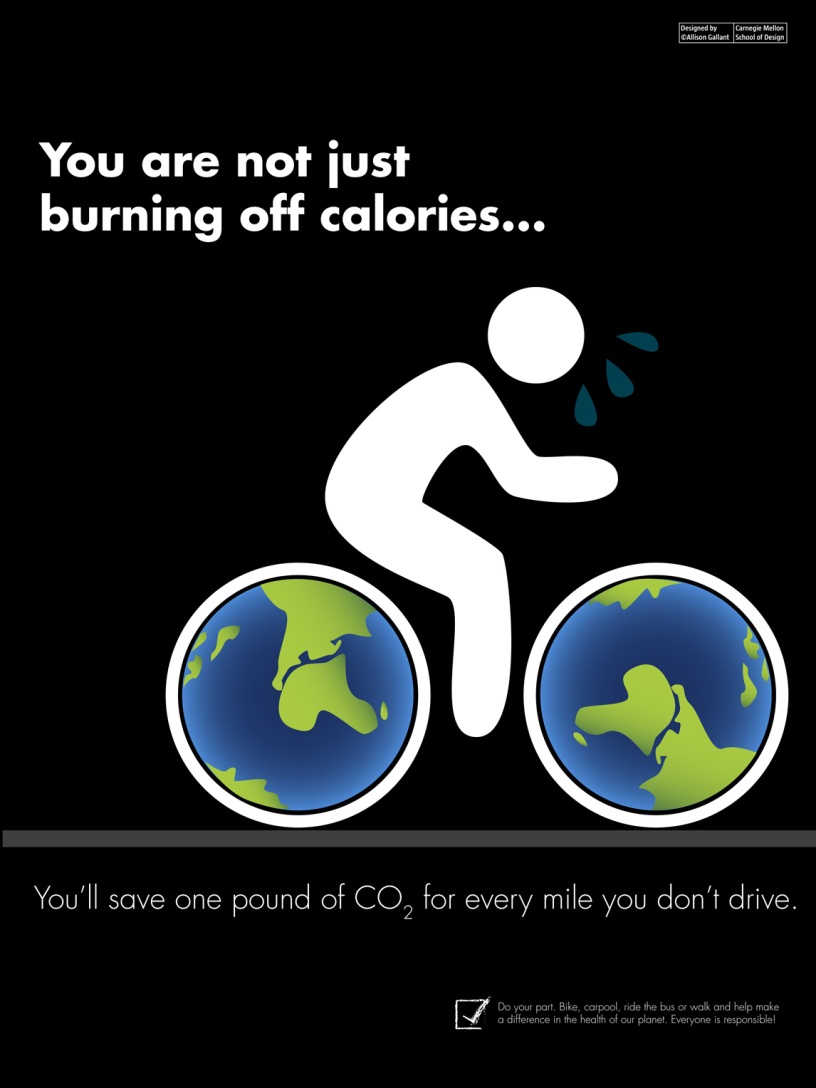 Notice the font in this poster. It is rounded, complementing the curves of the stick man. Think carefully about your choice of font – don’t simply choose your favourite, select one that matches your message.
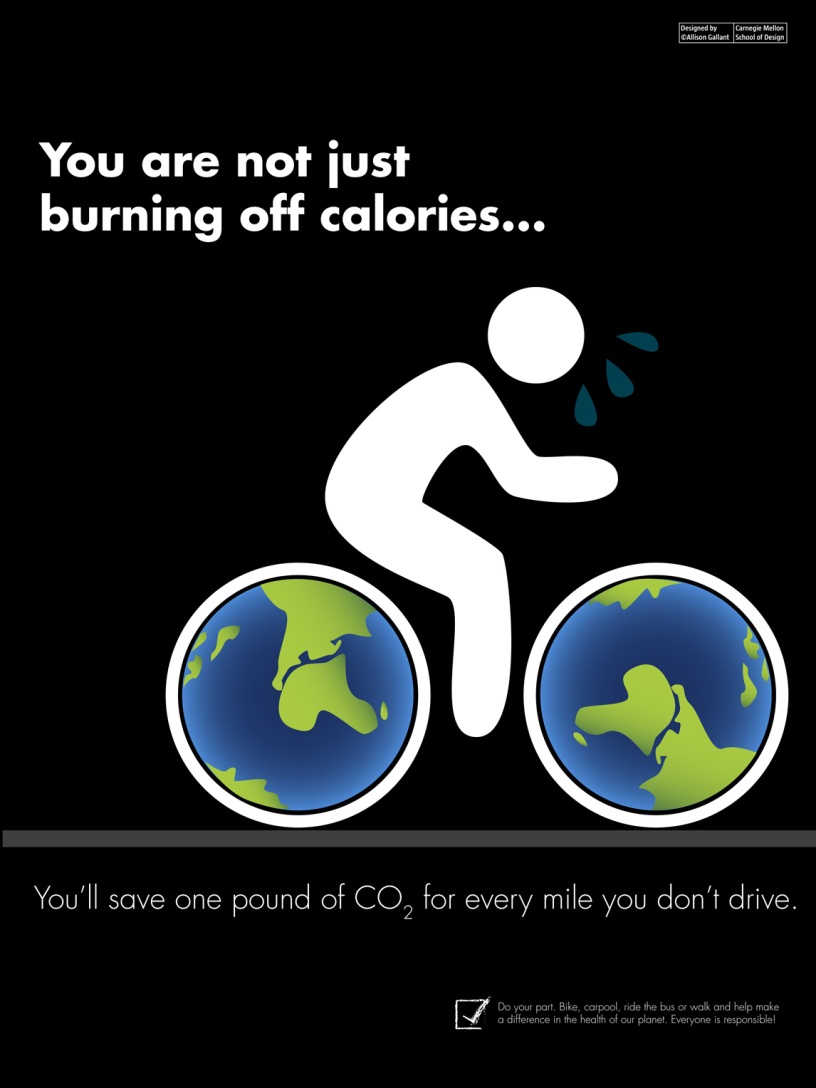 Look at each of these fonts. What kinds of messages would you associate with these fonts?
…
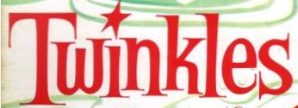 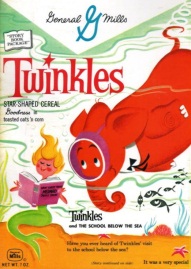 ..
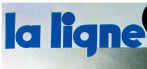 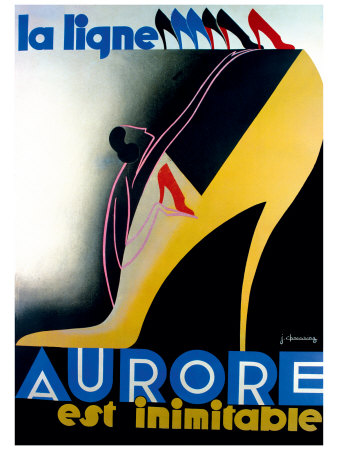 .
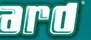 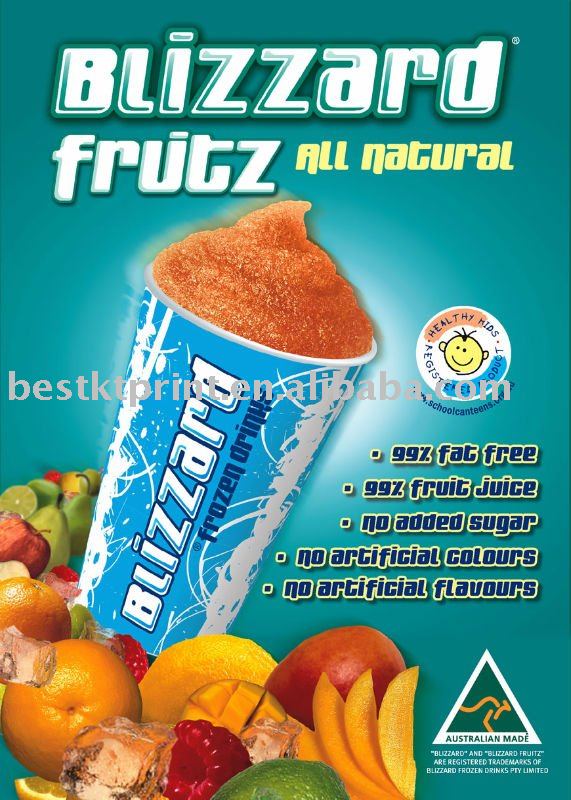 ..
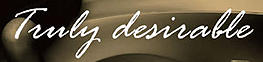 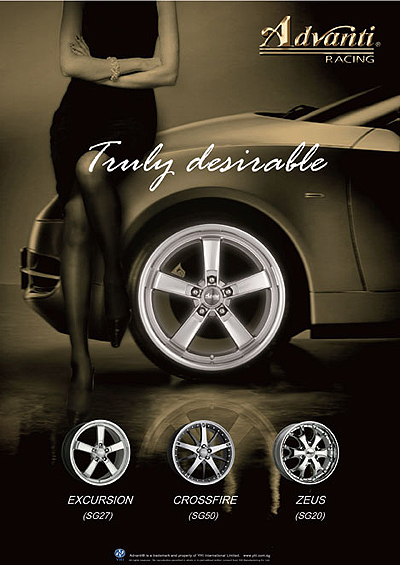 ..
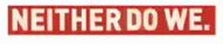 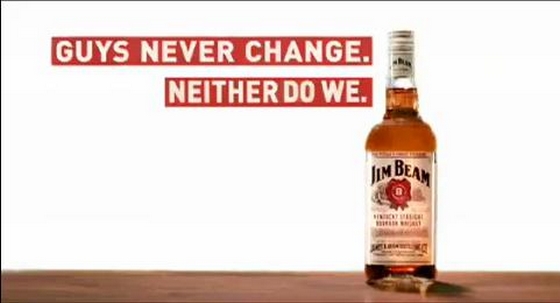 And this?
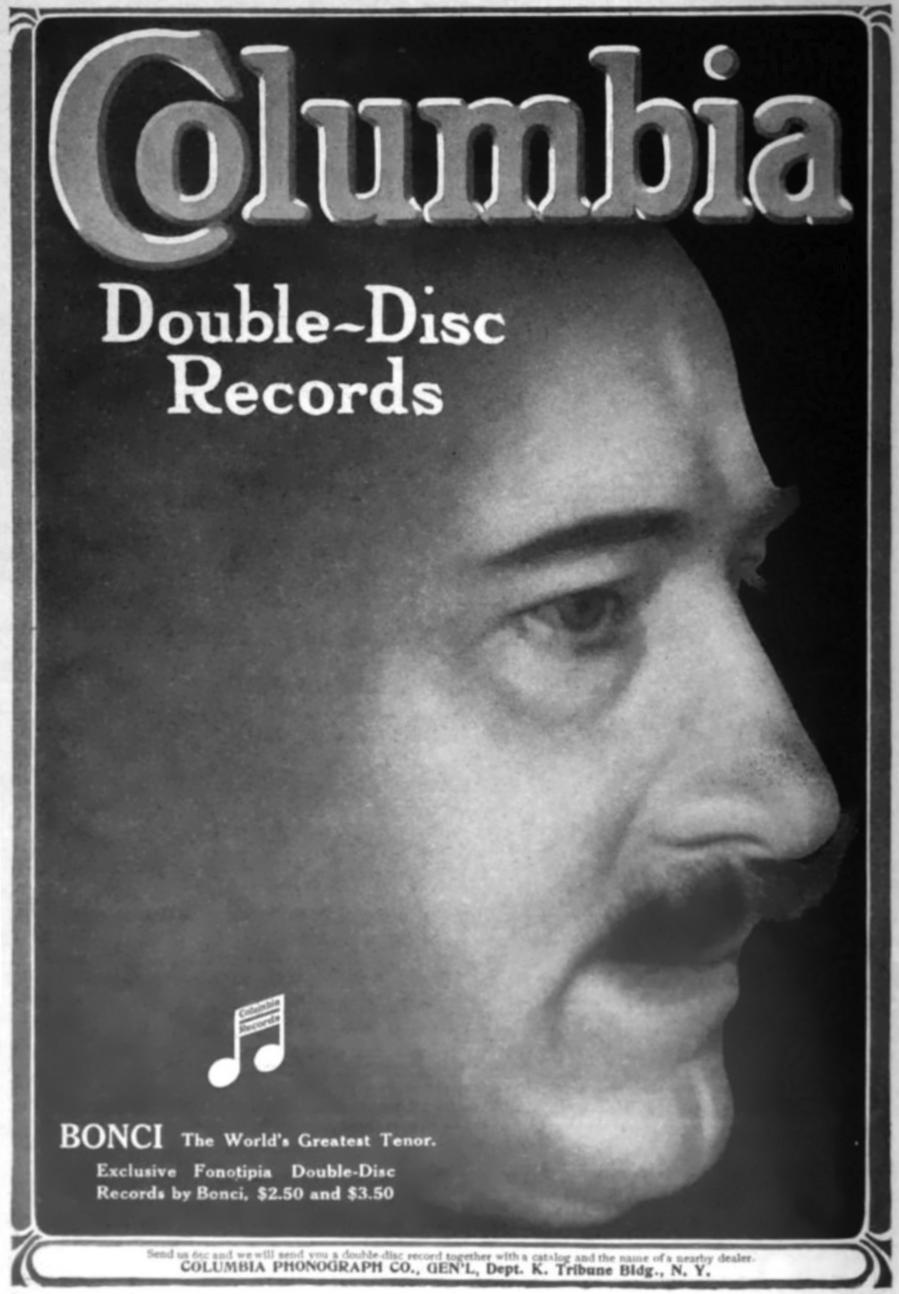 Why is this visually pleasing?
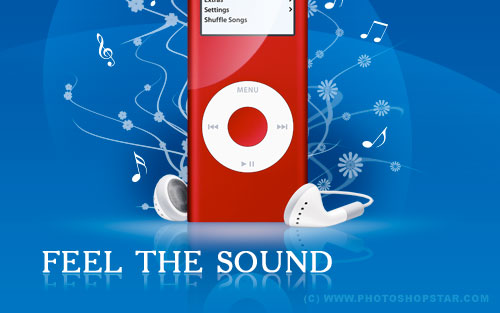